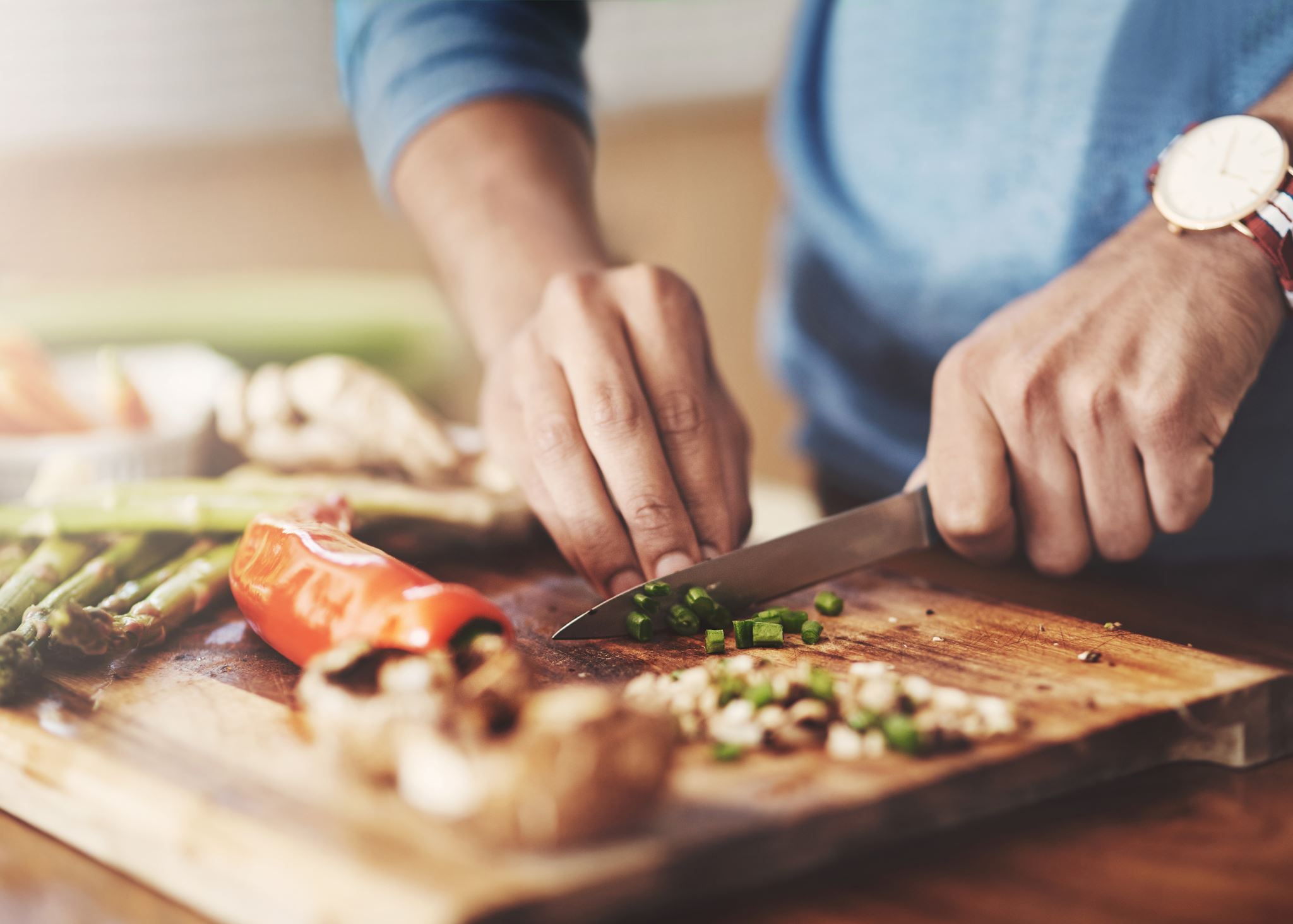 In the kitchen
Vamos a comer y a cocinar
Semana 2
¡Bienvenidos!
Hola, me llamo Emma Garcia, nací en México y he vivido en Minnesota desde hace 12 años, estoy muy contenta de empezar estas clases, me gusta mucho cocinar, en especial comida Mexicana.
¿Cómo te llamas? 
¿Cómo estás? 
¿Qué te gusta cocinar?
 ¿Qué quieres aprender en esta clase?
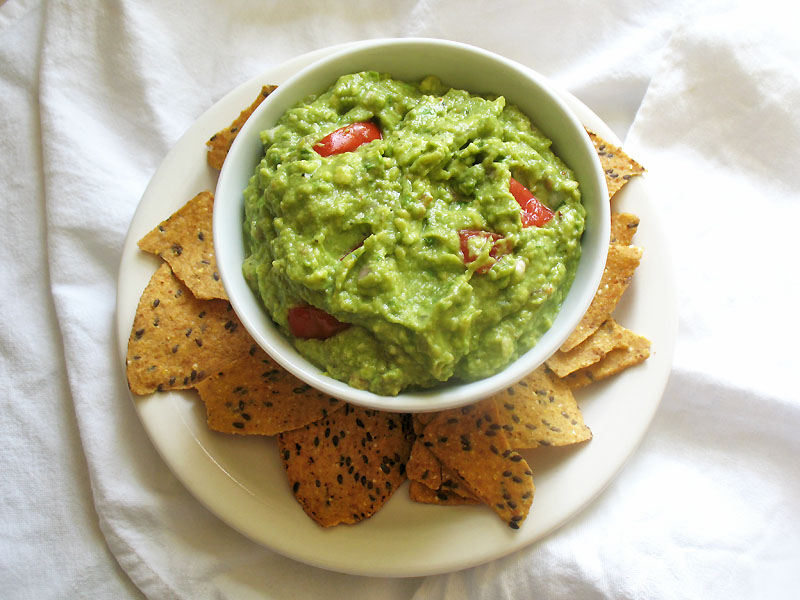 Haciendo guacamole…
Español
Ingles
Vamos a preparar el guacamole.

¿Cuántos aguacates necesitamos? 
Tenemos que picar la cebolla. 
Mezclar todos los ingredientes en un tazón. 
Licuarlos hasta tener la consistencia deseada.
We are going to prepare guacamole. 
How many avocados do we need?

We need to chop the onion.
Mix all the ingredients in a bowl. 

Blend until the desired consistency.
En la cocina - Vocabulario
Español
ingles
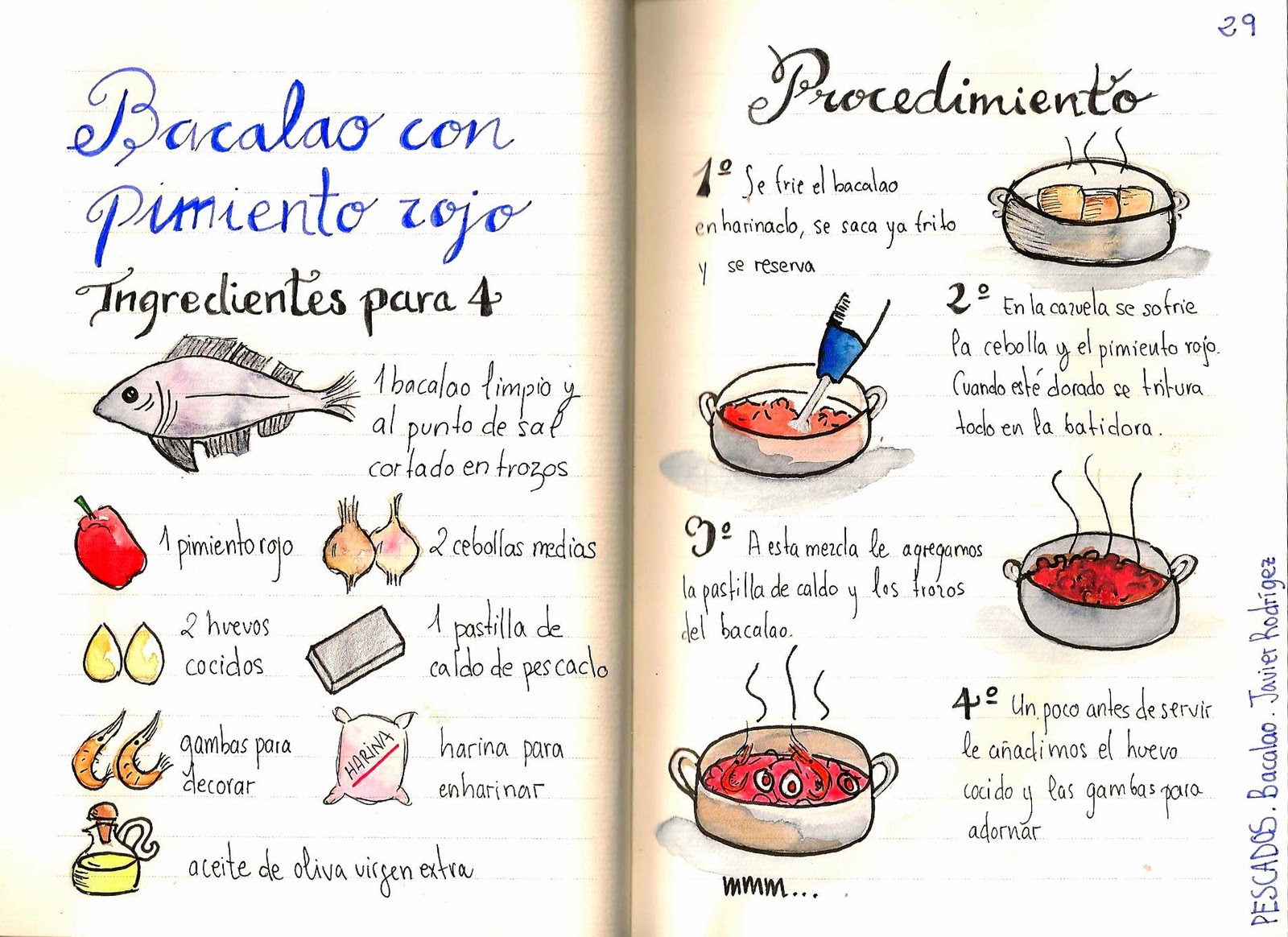 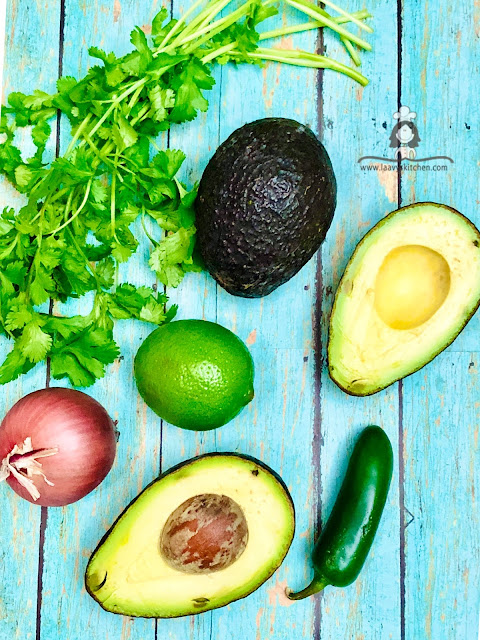 recepie 
ingredients
instructions
avocado
onion 
garlic 
jalapeño 
cilantro
la receta
los ingredientes
las instrucciones
los aguacates
 la cebolla 
el ajo
el jalapeño
el cilantro
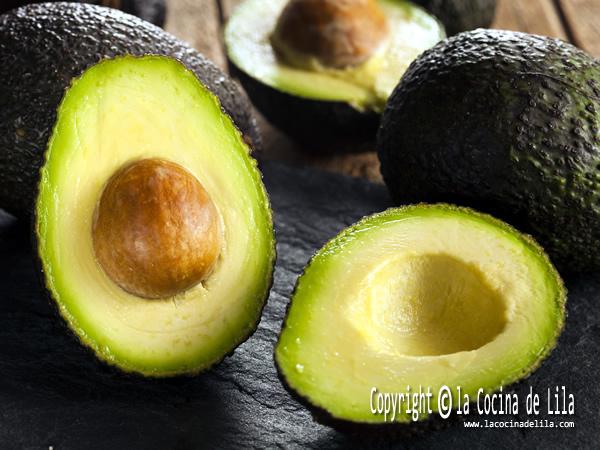 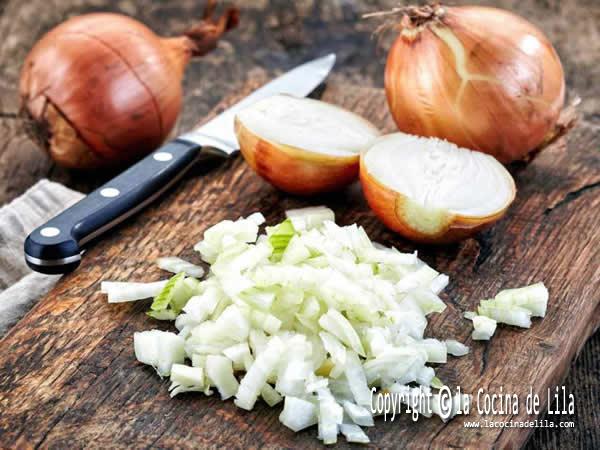 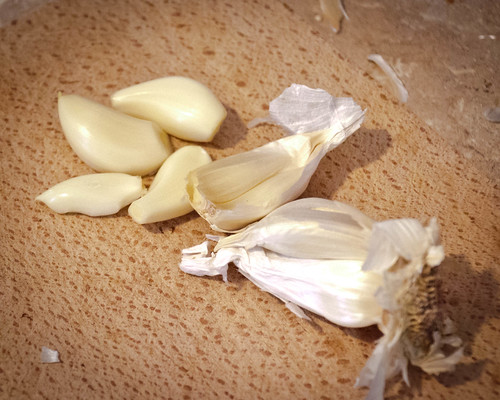 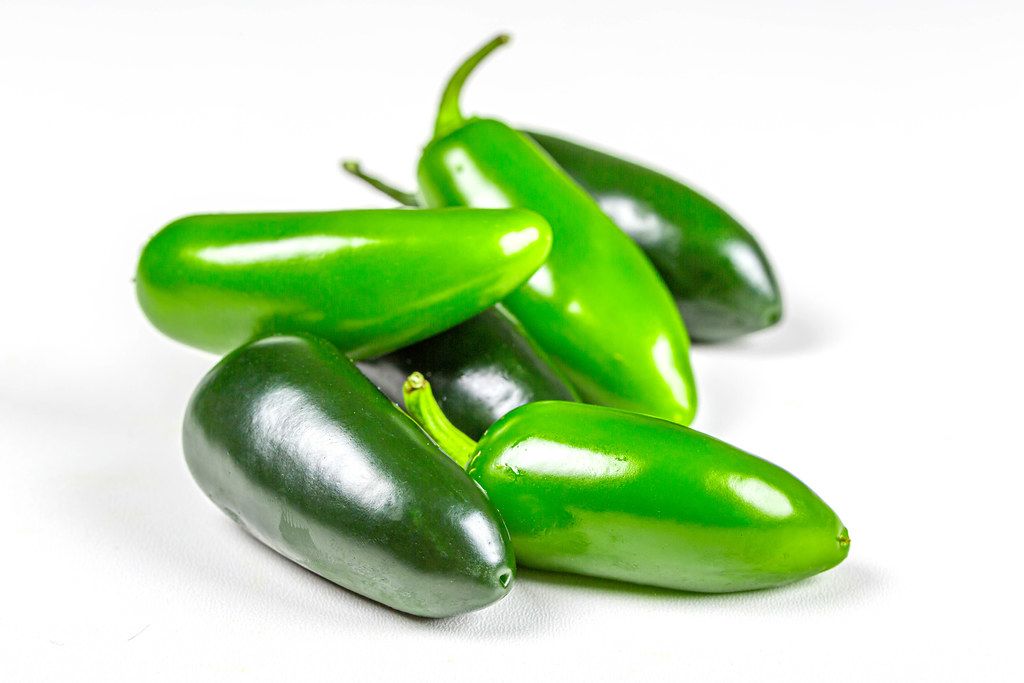 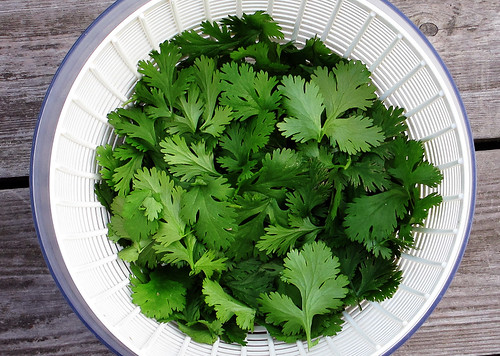 En la cocina - Vocabulario
Español
ingles
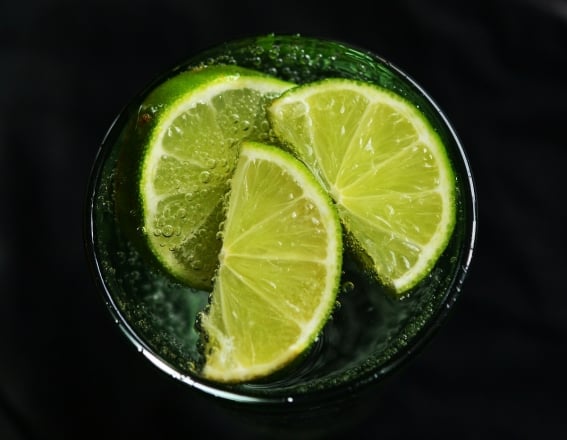 lime (juice)
 salt
tomato 
kitchen towel 
the molcajete
to prepare 
to grind
to need.
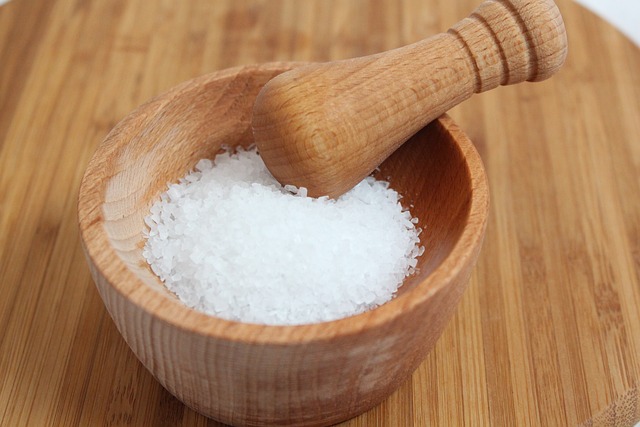 el limón (jugo)
la sal
el tomate
la toalla de cocina
el molcajete 
preparar
moler
necesitar
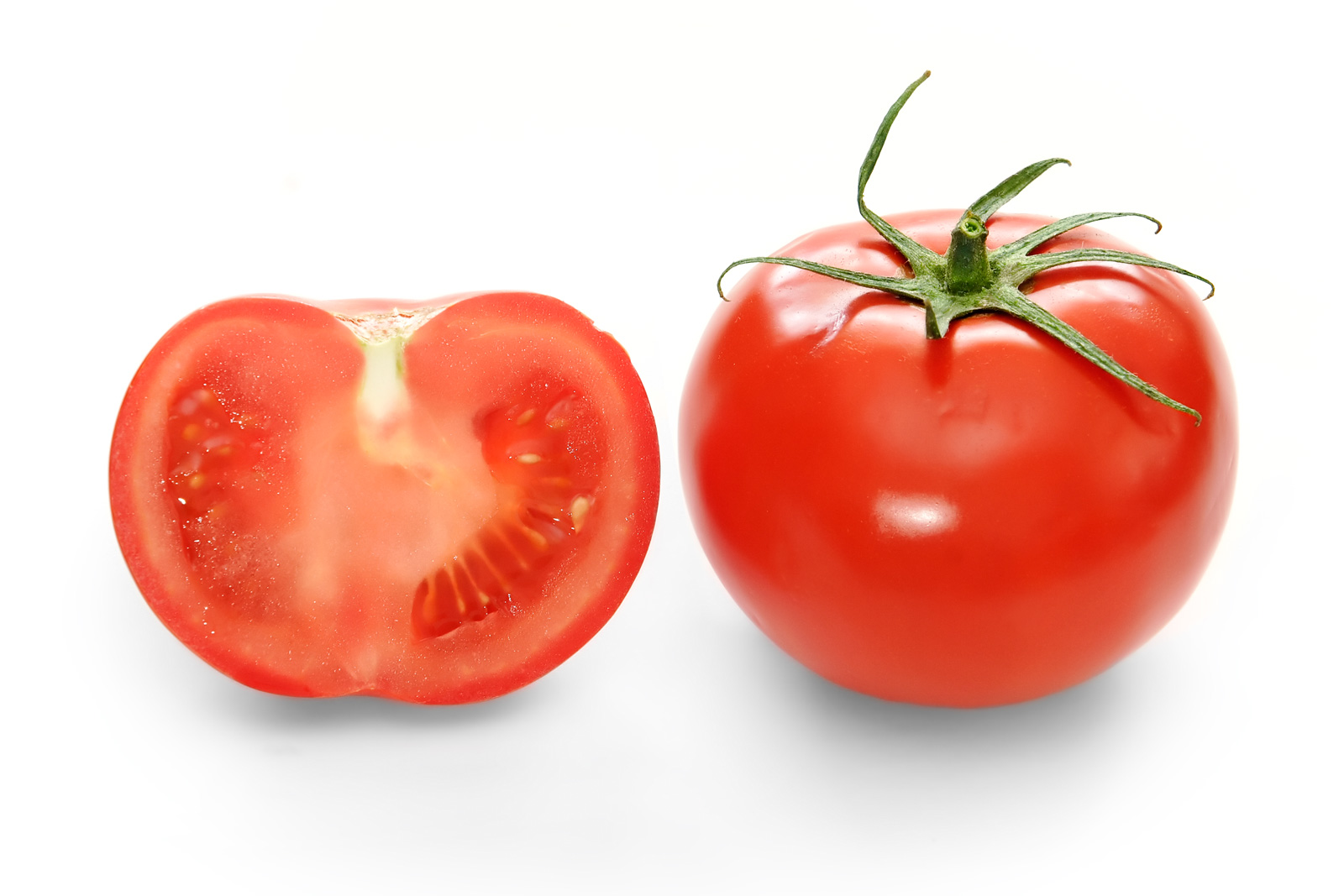 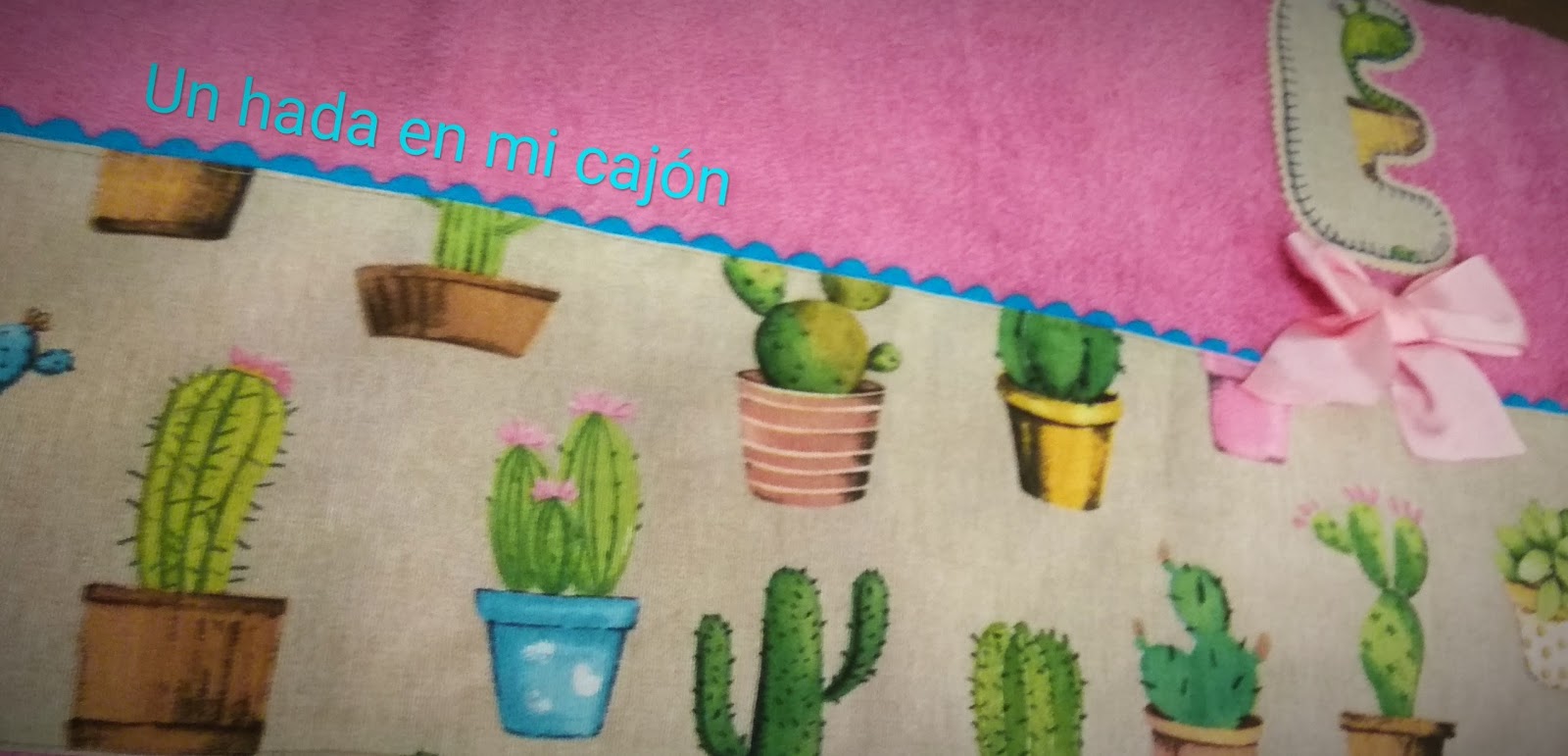 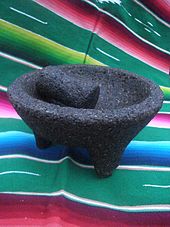 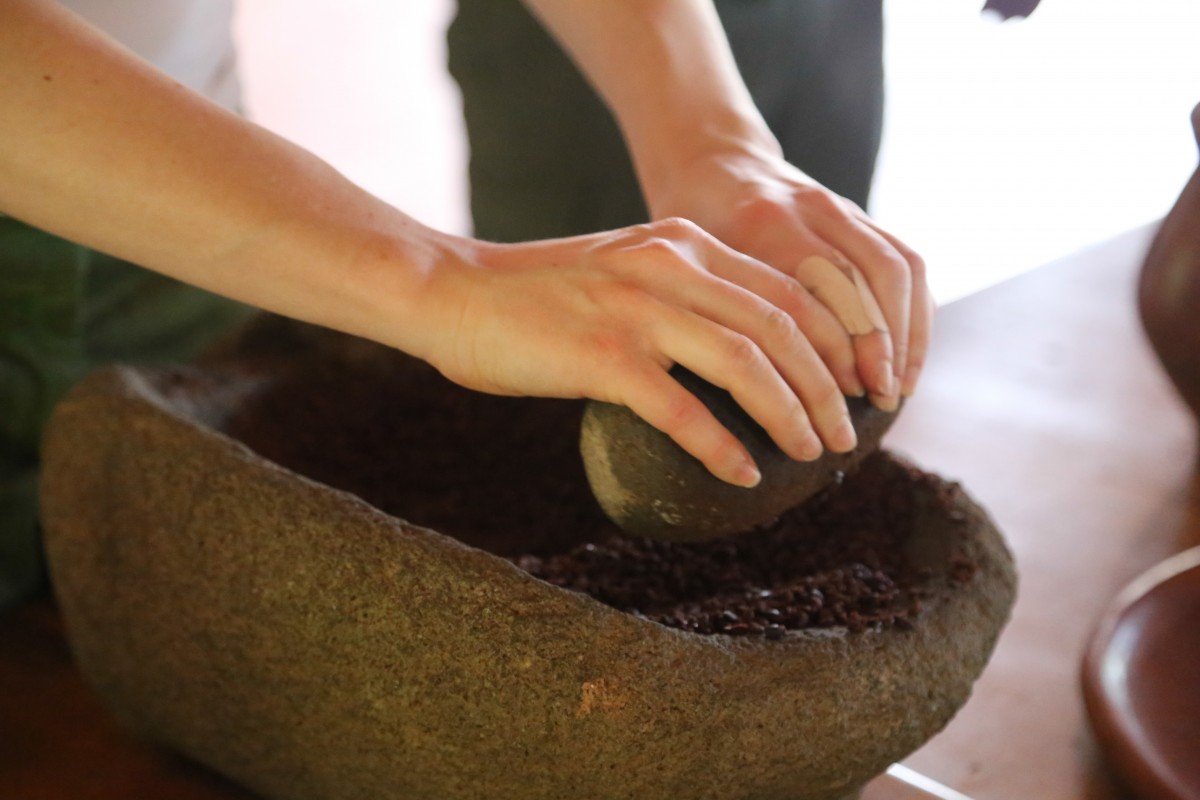 En la cocina - Vocabulario
Español
ingles
to put 
to peel 
to combine
to mix
poner
pelar
combinar
mezclar
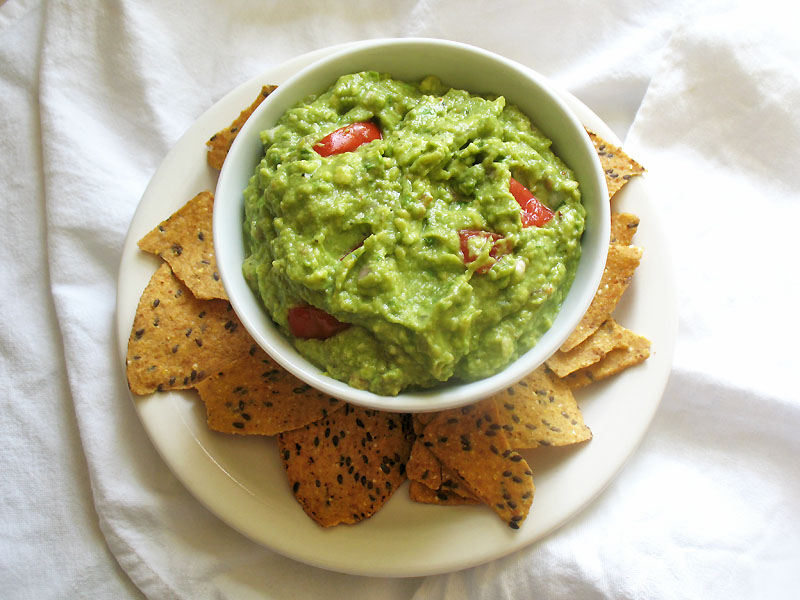 Haciendo guacamole…
sal y oregano
¿Qué necesitas para preparar el guacamole? 
Los aguacates, el jalapeño, la cebolla, el ajo, la sal, el limón,
Primero, necesito                     el aguacate.
Voy a usar                               para sazonar el guacamole. 
¿Cuáles utensilios usas cuando preparar el guacamole?
el molcajete, un cuchillo, una cuchara, un tazón/bol
pelar
En la mesa – Frases comunes
Español
ingles
Pon la mesa. 
¿Dónde está la mantequila? 
Pásame el pimiento por favor.
La comida es deliciosa. 
Me encanta el guacamole. 
¿Te gusta el guacamole?
Set the table.
Where is the butter?
 Pass me the pepper please.
The food is delicious.
I love guacamole.
Do you like guacamole?
En la mesa – Frases comunes
español
ingles
Necesito más sal. 
¡Listo, a comer! Buen provecho. 
¡Guácala! 
¡Qué rico!
I need more salt.
Ready, to eat!  Enjoy your meal.
Gross! Yuck!
How rich!
Vocabulario – En la mesa
Vocabulario – En la mesa
Práctica - Traducir
Pon la mesa por favor. Vamos a comer pronto.
¿Quieres probar el guacamole?      
Vamos a servir el guacamole y pico de gallo con los totopos. 
¿Qué necesitamos para poner la mesa? 
Pásame la leche por favor. La comida es muy picante.
Set the table please. We are going to eat soon.
Do you want to try guacamole?
Let’s serve the guacamole and pico de gallo with tortilla chips.
What do we need to set the table? 
Please pass me the milk. The food is very spicy.
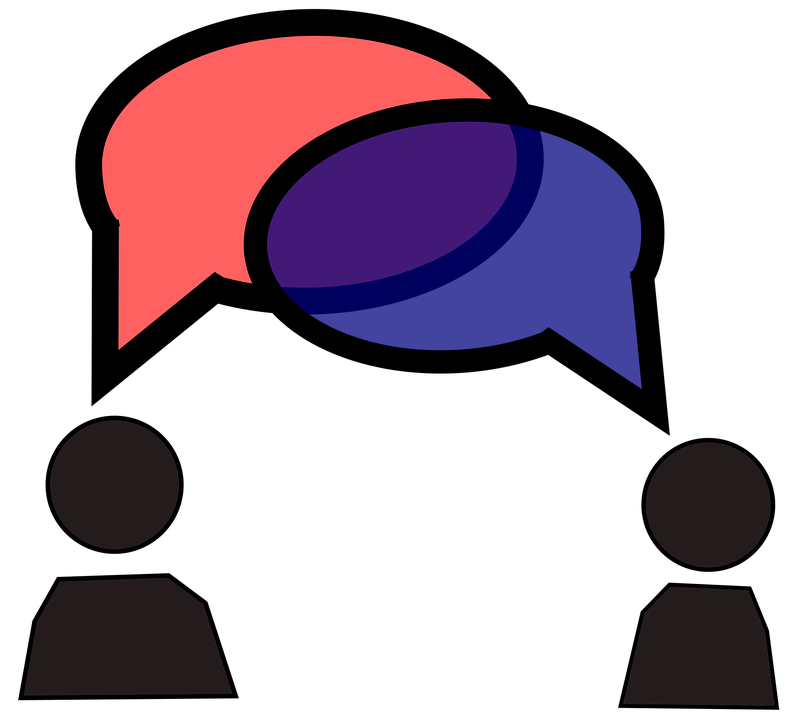 Conversación
¿Has preparado el guacamole? 	
¿La receta era similar?
Describe tu comida favorita.
 ¿O Hay algo nuevo que quieres probar?
Cuéntame una experiencia de comer con amigos o familia- malo, bueno, cómico, etc. (Puede ser un evento o festival)
¿Cuál es tu comida favorita o especial en tu familia?
Puedes hablar sobre cualquier cosa en el tema de comer y cocinar.
Más práctica…
La comida es muy sabrosa. Me gustan las especias.
Para esta receta, necesito un buen ccuchillo para cortar la cebolla. 
Voy a comprar los ingredientes al mercado hoy. 
Las instrucciones de la receta son fáciles de seguir. 
¿Puedes pasarme uns servilleta, por favor?
The food is very tasty. I like the spices. 
For this recipe, I need a good knife for chopping the onion. 
I am going to buy the ingredients at the market today.
The instructions on the recipe are easy to follow.
Can you pass me a napkin please?